Suivre Jésus ensemble à travers les frontières​
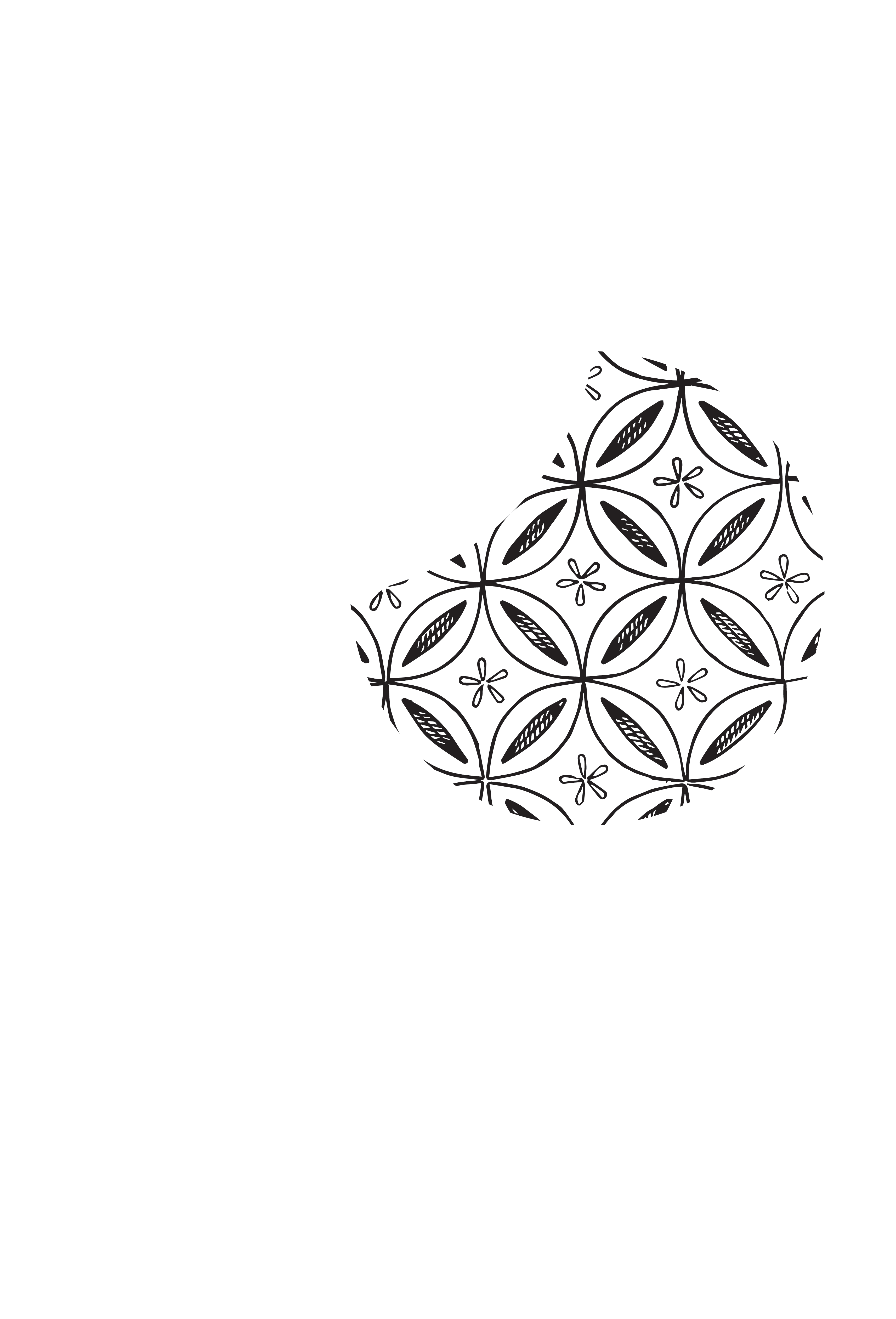 DATE À RETENIR
 5-10 juillet 2022
 mwc-cmm.org
L’Assemblée de la CMM en Indonésie accueillera 700 participants sur place à Salatiga et des milliers en ligne. 

Les participants en ligne auront l'occasion de vivre et de partager avec les différentes congrégations locales tout au long des activités, y compris les sessions plénières hybrides, les ateliers, une exposition d'art virtuelle, le programme pour les jeunes, etc.
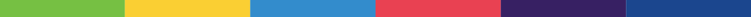 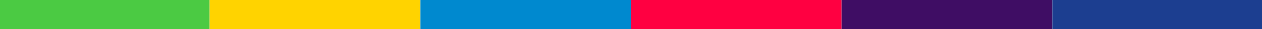 [Speaker Notes: More than 1.5 million believers in 58 countries belong to the Anabaptist tradition. Mennonite World Conference (MWC) exists to facilitate relationships between Anabaptist-related churches worldwide and relate to other Christian organizations.

Every six years, MWC hosts a global Assembly. For one week, thousands of Anabaptists-Mennonites will worship and pray as one, share our experience, build relationships, and serve together.

The next Assembly will be in Semarang, Indonesia, in 2022.

Assembly offers a truly global experience for all ages. From workshops to tours, exhibitions to cultural performances, service opportunities to games, there is something for everyone!

Make plans to come in person or virtually!
5-10 July 2022
Semarang, Indonesia]
DATE À RETENIR​
 5-10 juillet 2022​
 mwc-cmm.org
La ville hôte sera Salatiga et le Séminaire Sangkakala (STT) accueillera les sessions plénières. 

Nous disposerons également de lieux de réunion “satellites” dans quatre congrégations locales, d'où seront diffusés en direct nos orateurs du soir, tandis que la chorale internationale chantera avec nous au STT.
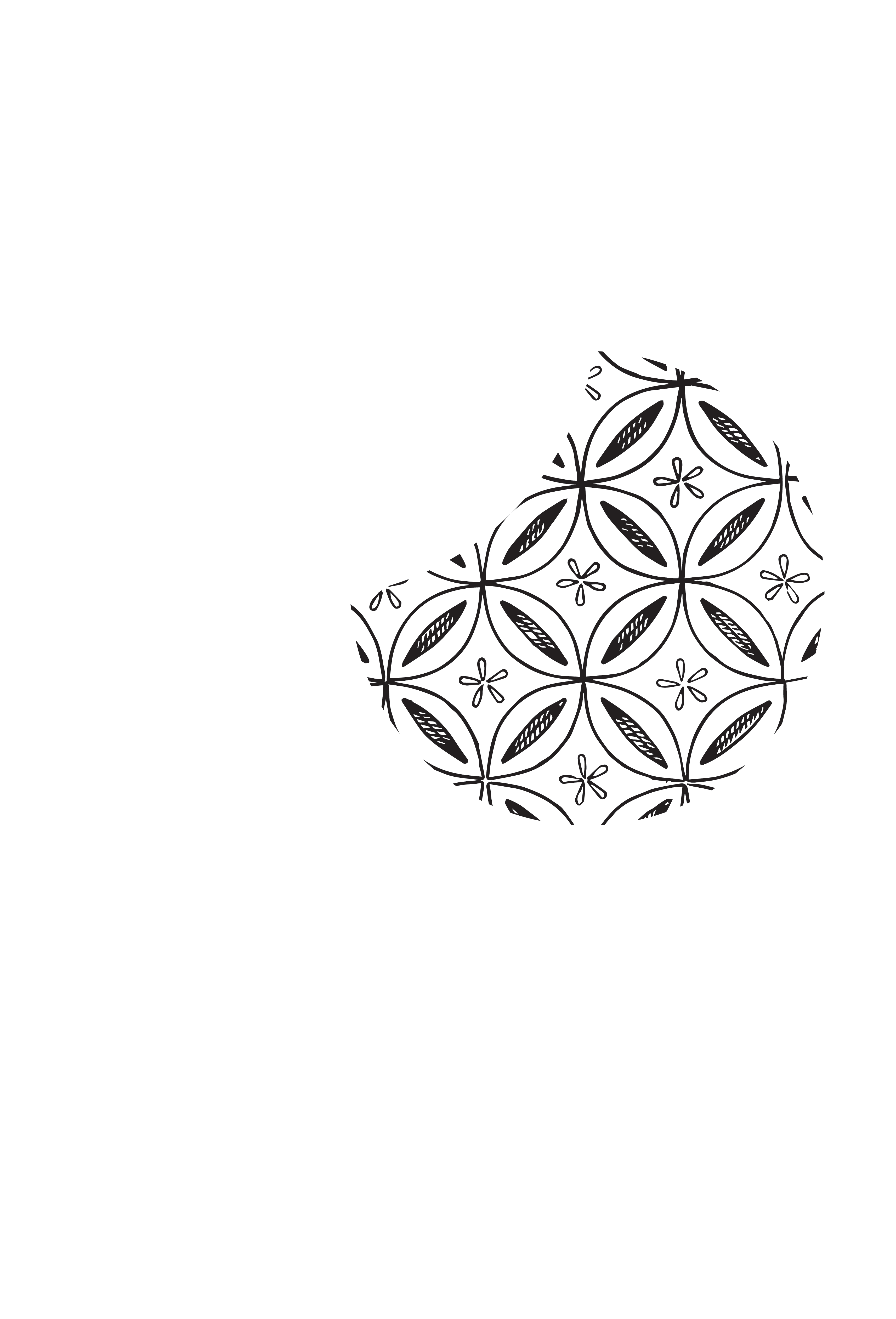 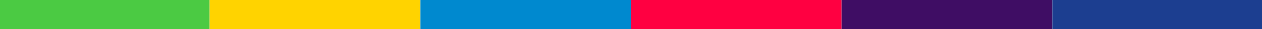 Accueillir la famille Anabaptiste, à la fois en ligne et sur place
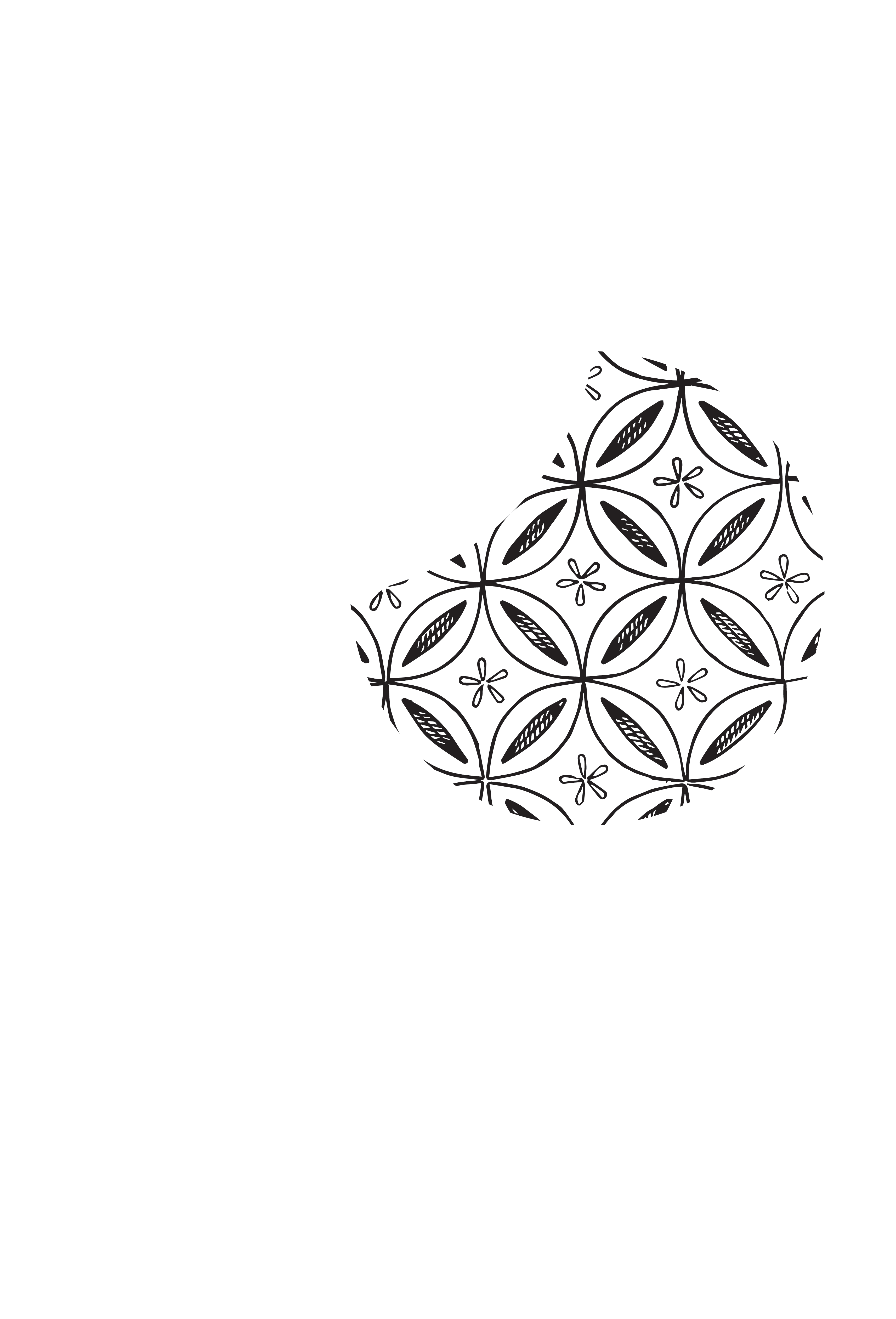 De nos jours, il y a...
environ 108 000 mennonites en Indonésie.
répartis dans plus de 582 Assemblées Mennonites. 
qui sont affiliées à l’une des trois unions d'églises ou synodes : GITJ, GKMI et JKI.
DATE À RETENIR
 5-10 juillet 2022
 mwc-cmm.org
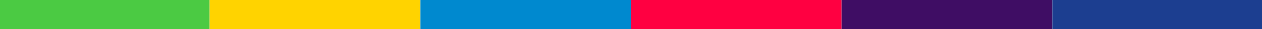 Veuillez-vous inscrire rapidement !
Soyez sûr de pouvoir célébrer Indonésie 2022 en ligne et/ou sur place. 
Il est possible de vous inscrire dès maintenant pour participer à la conférence.
Inscrivez-vous
 maintenant !
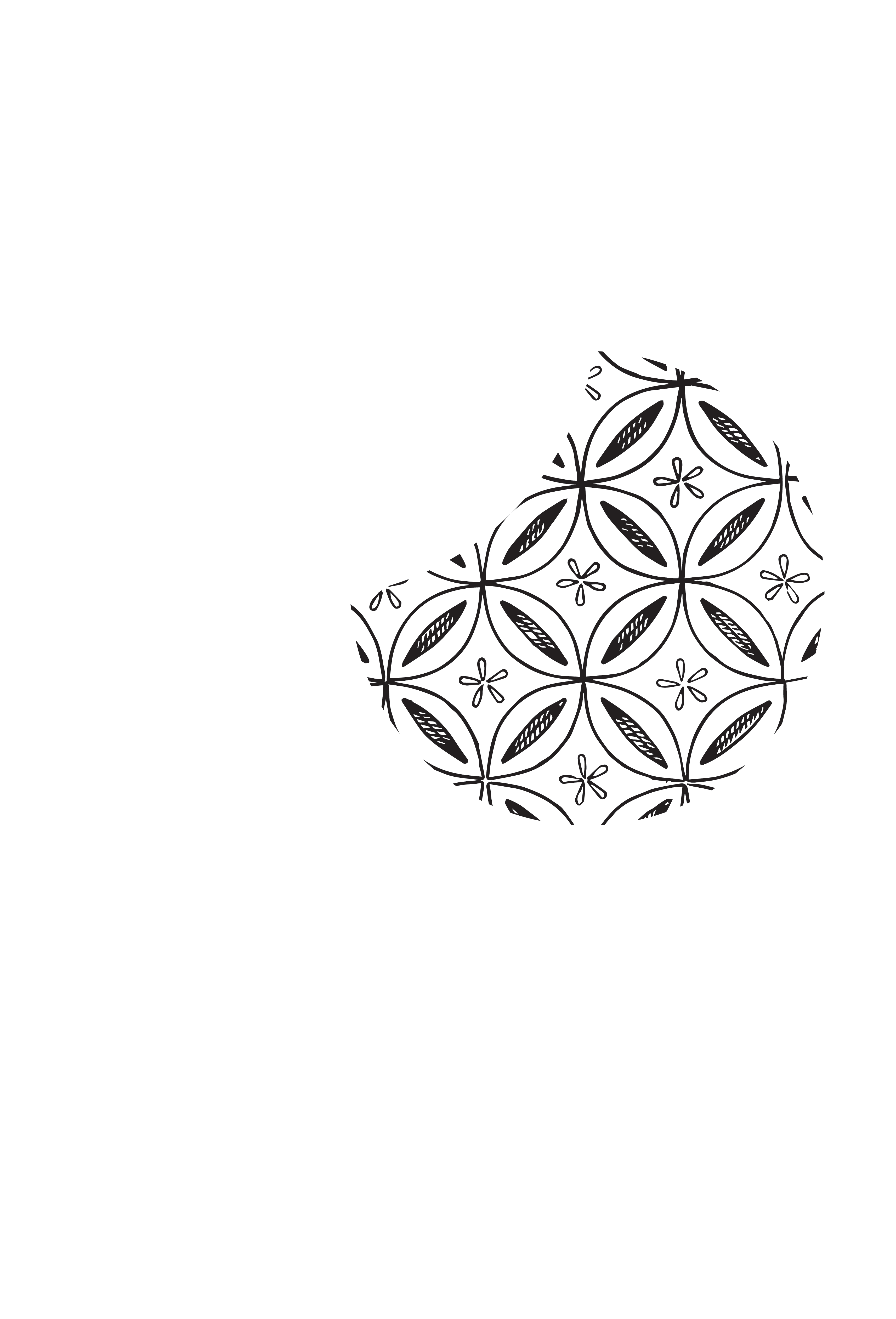 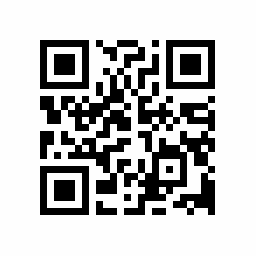 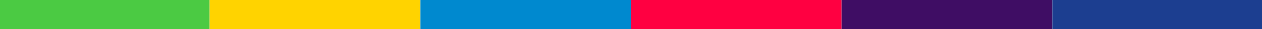 DATE À RETENIR
 5-10 juillet 2022
Plus d’information:
    mwc-cmm.org​​